Tablety a ich využitie v praxi
Ing. Nina Školníková
Gymnázium JGT, Tajovského 25
Banská Bystrica
História
No­vo­do­bá his­tó­ria tab­le­tov sa tak po­čí­ta od ro­ku 2010, keď App­le uvie­dol pr­vú ge­ne­rá­ciu svoj­ho iPa­du.  
pr­vé kon­cep­ty tab­le­tov sa ob­ja­vi­li v žá­nri sci-fi, no sta­či­lo len nie­koľ­ko ďal­ších de­sať­ro­čí, aby sa sta­li bež­nou reali­tou.
His­tó­riu tab­le­tov na ča­so­vej osi sa pre­to roz­ho­dol spra­co­vať por­tál  dipity http://www.dipity.com/cmclellan/The-History-of-Tablet-Computers/
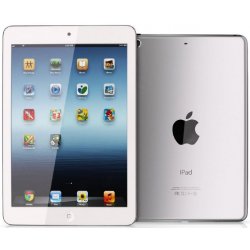 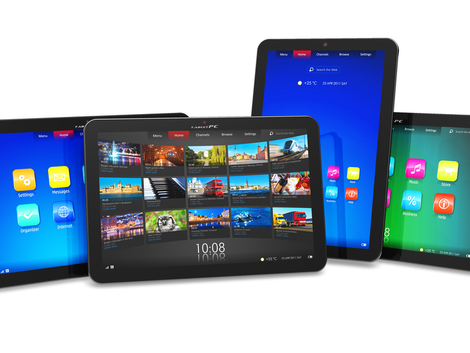 Typické funkcie
Vysoké rozlíšenie, antireflexný povrch
Bezdrôtové siete (2G, 3G, 4G a Wi-Fi)
E-mail a prístup k sociálnym sieťam
Potencionálne  funkcie telefónu
Video konferencie,  telekonferencie
GPS
Videokamera, fotoaparát (možnosť úpravy)
Čítanie kníh, časopisov, novín...
Prenosný prehrávač (video, hudba)
Stiahnuteľné aplikácie na hranie, učenie, šport...
Váha od 300g do 800g
Životnosť batérie od 3-12 hodín
Pokročilejšie využitie
Ako vybrať tablet ?
Veľkosť displeja, rozmery a hmotnosť
Veľkosť displeja
5- 14 palcov ( v praxi naj... 7-10 palcov)
Rozlíšenie
 Väčšina dnes dostupných zariadení ponúka rozlíšenie 1024 × 768 px alebo 1280 x 800 px. 
Operačný systém
iOS pre Apple
Android
Android
Od firmy ​Google
​pravdepodobne najobľúbenejšia
​viacej otvorená ako iOS
​Android 1.0 - 2008 - HTC
​Android 4.2.2 - Nexus 7
​názvy po sladkostiach
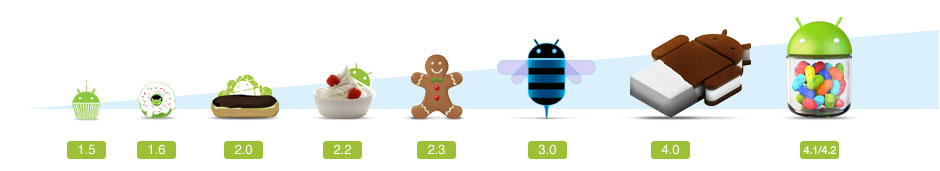 iOS
​Apple
​menej prístupný, ale viac zabezpečený
​synchronizácia s ostatnými Apple     zariadeniami
​iPod, iPad, iPhone,  etc...​
Komunikácia, sociálne siete
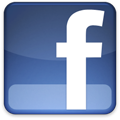 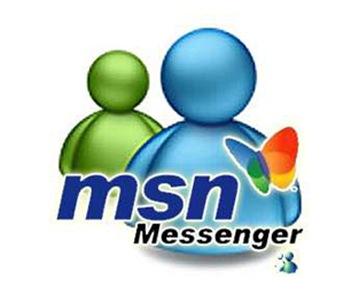 Facebook, Messenger
Gmail
Skype
Twitter
Google+
Email
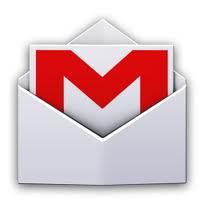 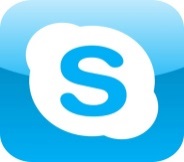 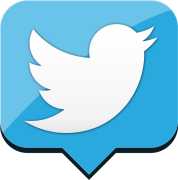 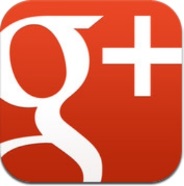 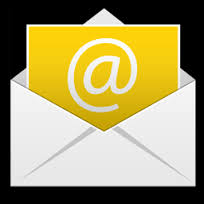 Mapy a navigácie
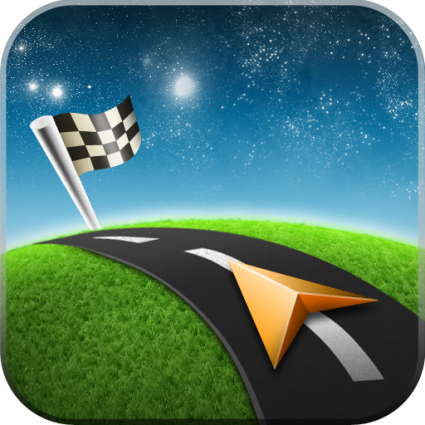 Google Maps



Google Earth
Sygic




Navigon
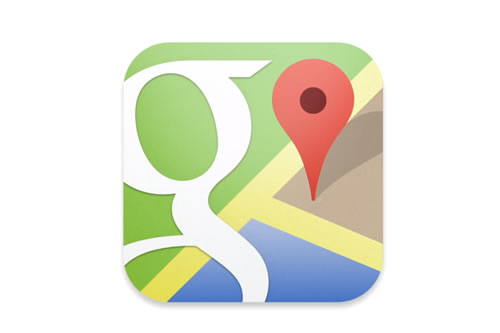 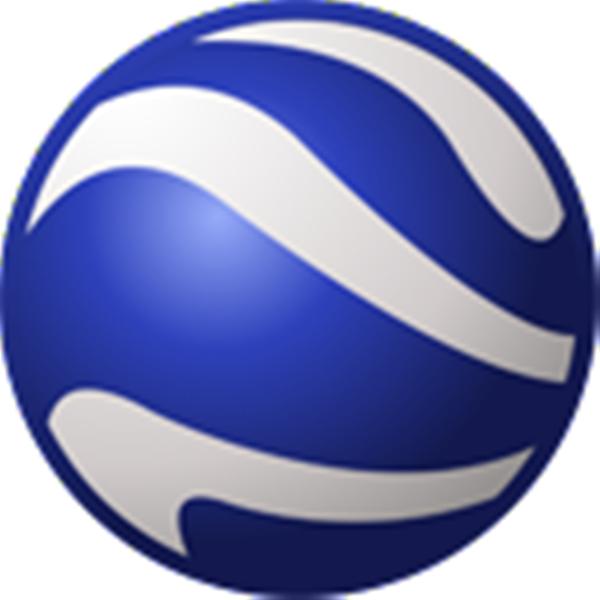 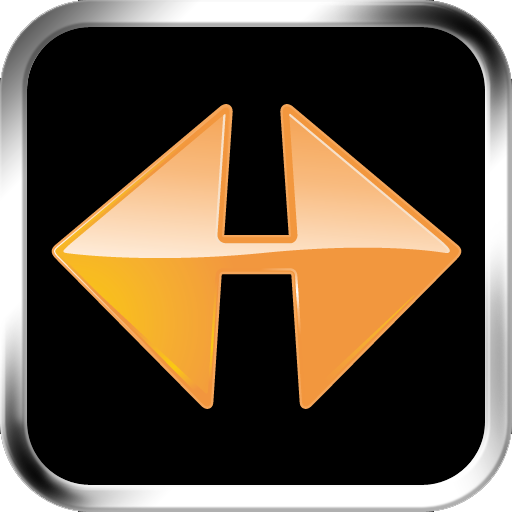 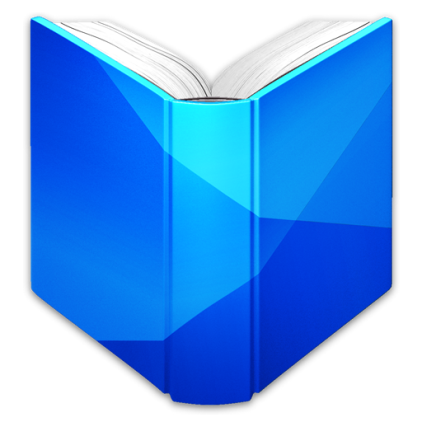 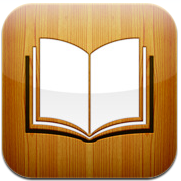 Google Play Books
iBooks
Kindle
Mantano Reader
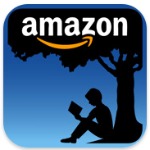 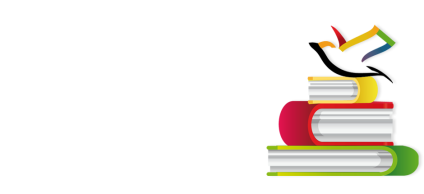 Prehrávače
Hudba Play
Oficiálna aplikácia Android

Remote
Vzdialené ovládanie iTunes

doubleTwist
odporúčam
VLC
iOS+Android, odporúčam

MX Player
Top v Google Play

OPlayer HD
Top recenzie, iOS
Hranie hier
Vyššie funkcie
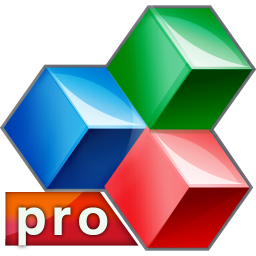 Tvorba a spracovanie dokumentov
Officesuite Pro (Android)
Documents To Go Premium (iOS)
Evernote (poznámkový blok)
Zdieľanie súborov a obrazovky
Dropbox, 
Google Drive
Splashtop
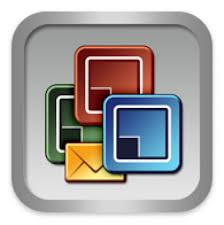 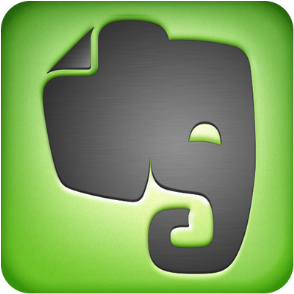 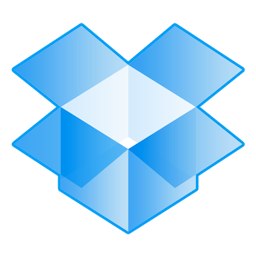 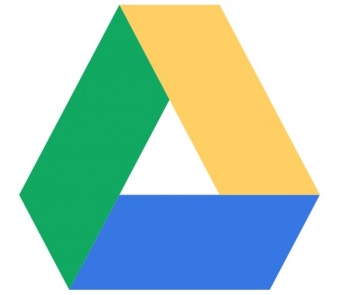 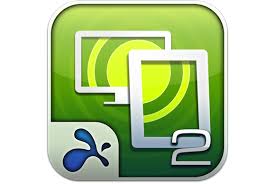 a........ čo ste si zapamätali ?
TABLET
Android
iOS
NOTEBOOK
Windows 7
check
doplň k ikonám správny názov aplikácie
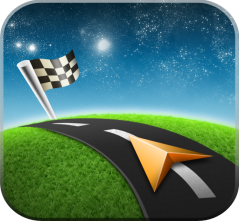 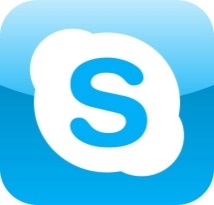 skype
sygic
.............................
.............................
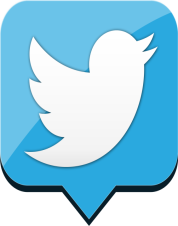 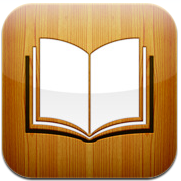 iBooks
twitter
.............................
.............................
dropbox
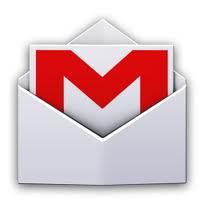 gmail
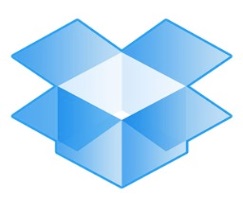 .............................
.............................
check
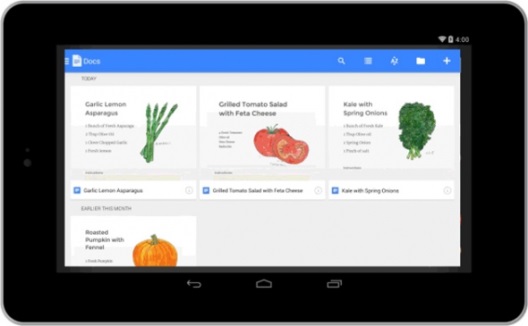 Máj 2014 - novinky
Google vydáva nové aplikácie a zlacňuje cloud o 60 %
Gigant z Mountain View mal aplikáciu pre prehliadanie a úpravu dokumentov pod názvomDisk v portfóliu už dávno. Rozhodol jej funkcionality rozdeliť na tri ďalšie programy – aktuálne už v obchodoch nájdete (samozrejme bezplatné) Dokumenty a Tabuľky, neskôr príde aj softvér na správu prezentácií.
	 Pre niekoho bude oveľa lepšou správou to, že gigant znížil cenu najnižšieho plateného balíka. 100 GB cloud úložisko vás už nebude stáť 4,99$, ale iba 1,99$ mesačne, teda ide o zľavu približne 60 %.
HopTo – namakaný editor dokumentov pre iPad zadarmo
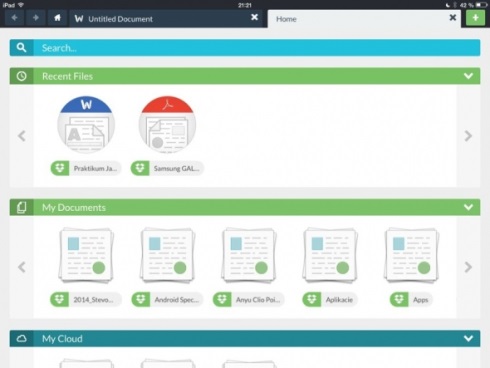 podporované sú všetky známe cloudové úložiská, ako Google Drive, Dropbox, Box, One Drive a iné. 
	 HopTo umožňuje totiž aj priame vytváranie dokumentov. Na výber máte textový dokument (Word), prípadne tabuľku (Excel).  	Poteší vás aj plná kompatibilita s Office 2010 a možnosť prehliadania fotografií, či PDF dokumentov. To všetko navyše môžete mať vo svojom iPade zadarmo. Jediným problémom pri používaní aplikácie môžu byť občasné pomalšie reakcie pri písaní textu, či potreba internetového pripojenia, nakoľko HopTo je v podstate služba vzdialeného servera.
Ďakujem za pozornosť